ডিজিটাল ক্লাসে তোমাদের স্বাগতম
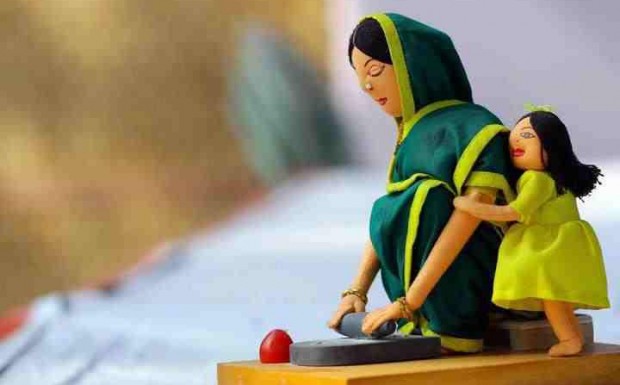 পরিচিতি
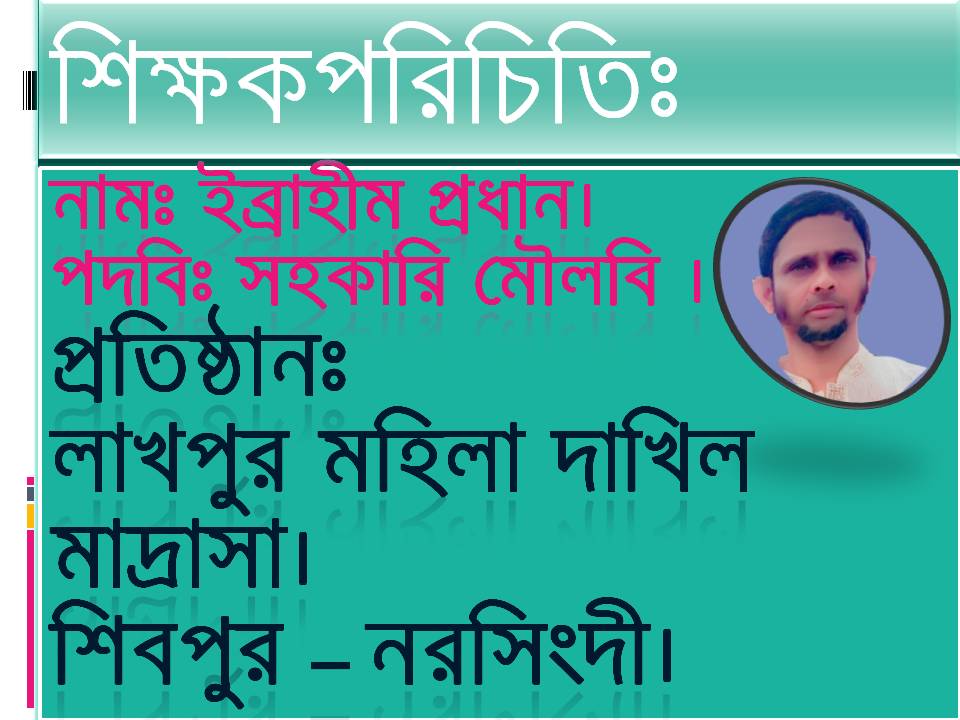 শিক্ষক; -  সহকারি মৌলবি 
লাখপুর মহিলা দাখিল মাদরাসা  ।
শিবপুর, নরসিংদী  ।
পাঠ
শ্রেণী 	৯ম 	:  বাংলা ১ম পত্র 
বিশেষ পাঠ 	: কবিতা
সময় 		: ৫০ মিনিট
তারিখ 		:১৯- ৫-২০১৯  ইং  ।
নিচের ছবিগুলি লক্ষ্য কর  ?
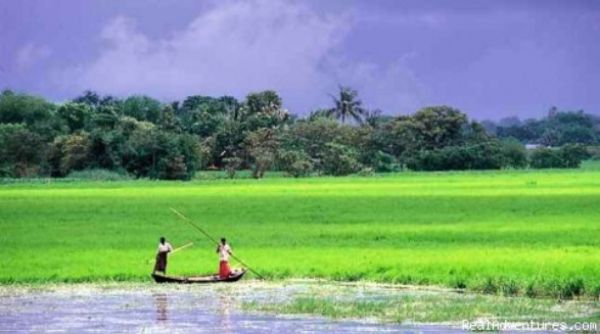 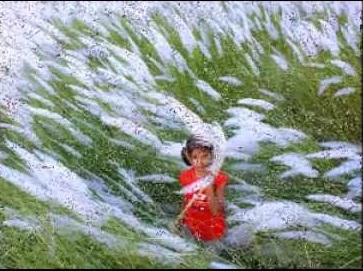 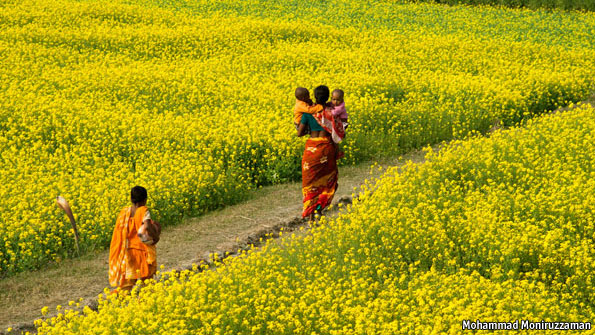 পল্লি এলাকা
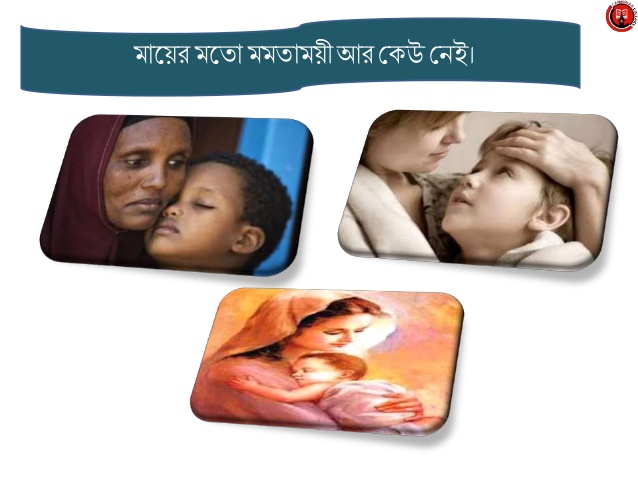 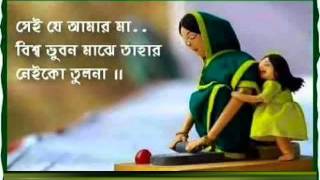 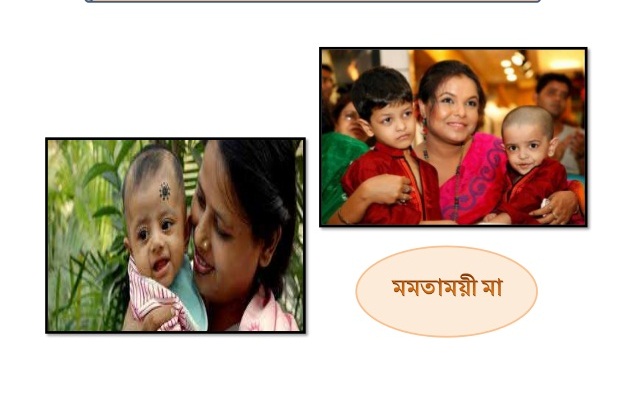 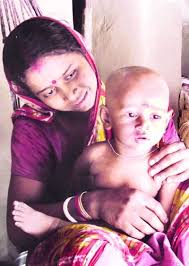 জননী
আজকের পাঠের বিষয়
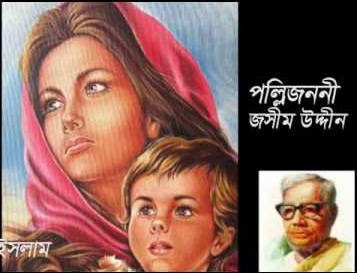 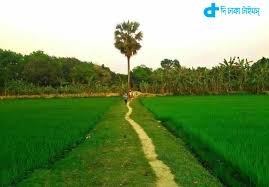 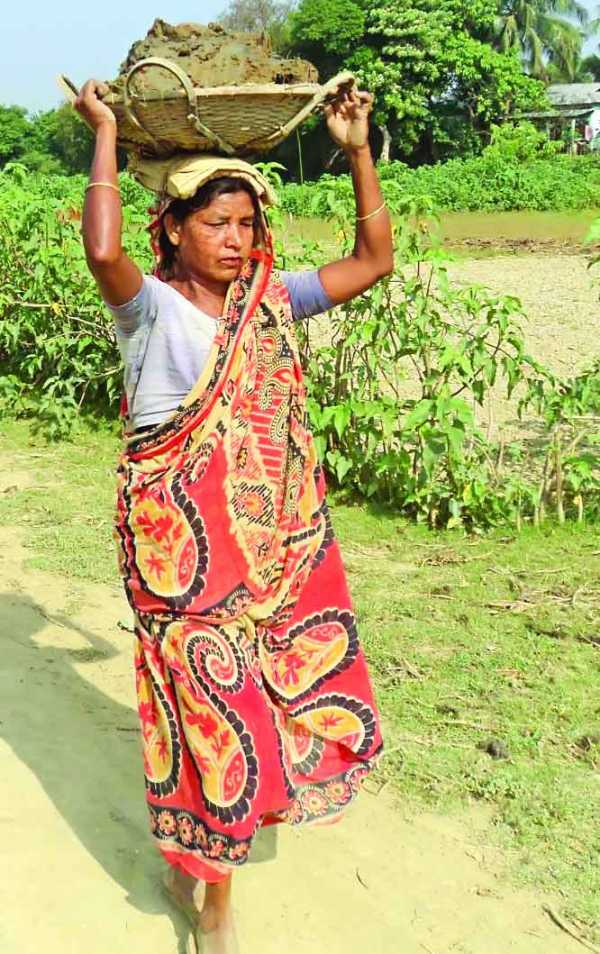 এই পাঠ শেষে শিক্ষার্থীরা –
কবি সম্পর্কে বলতে পারবে ।
কবিতাটি শুদ্ধভাবে আবৃত্তি করতে পারবে।
নতুন শব্দের অর্থ ও বাক্য গঠন করতে পারবে ।
কবিতার মূলভাব বিশ্লেষণ করতে পারবে ।
কবি পরিচিতি
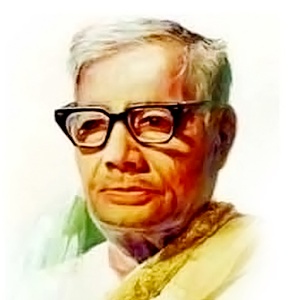 আদর্শ পাঠ
সরব পাঠ
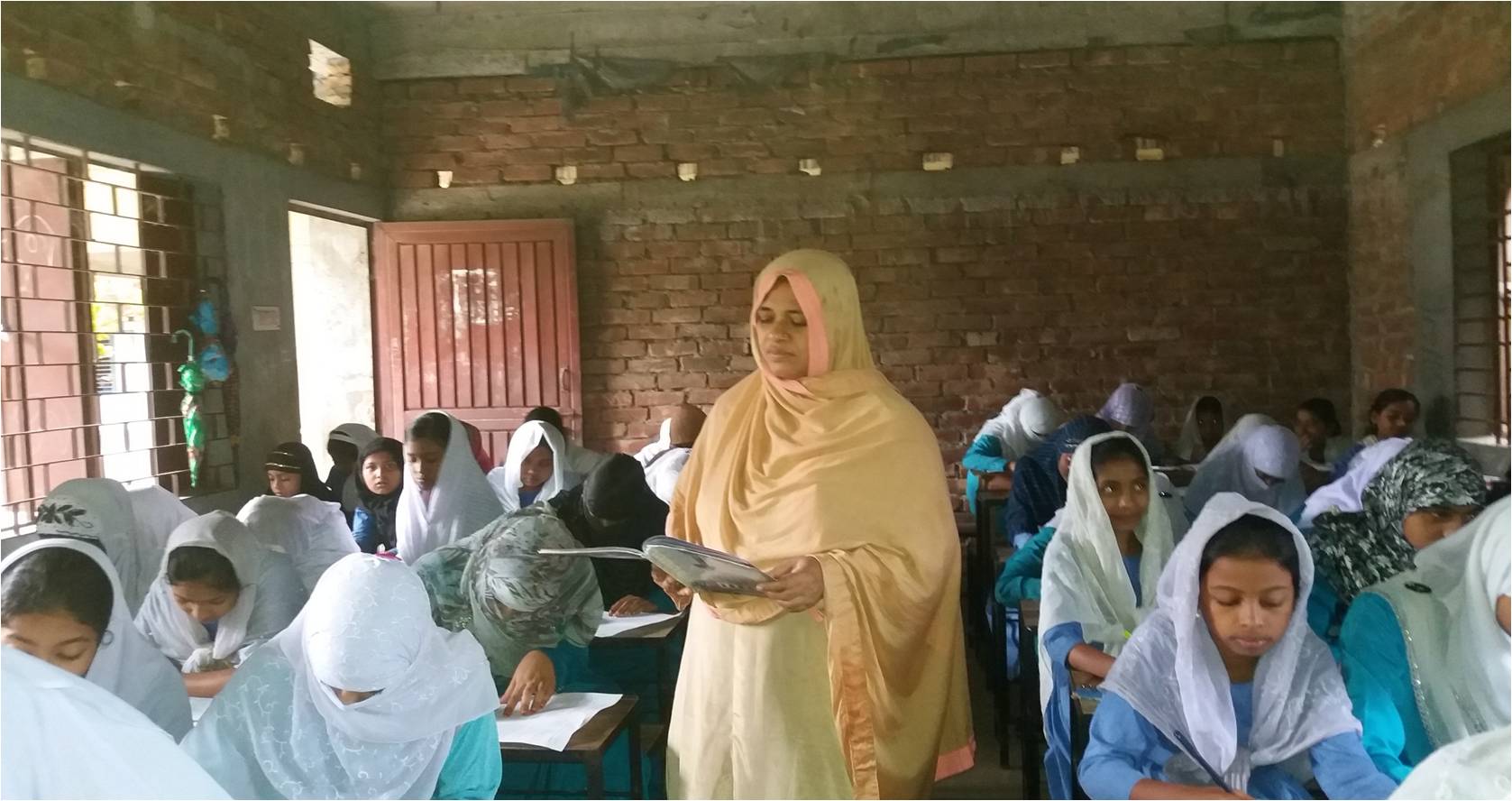 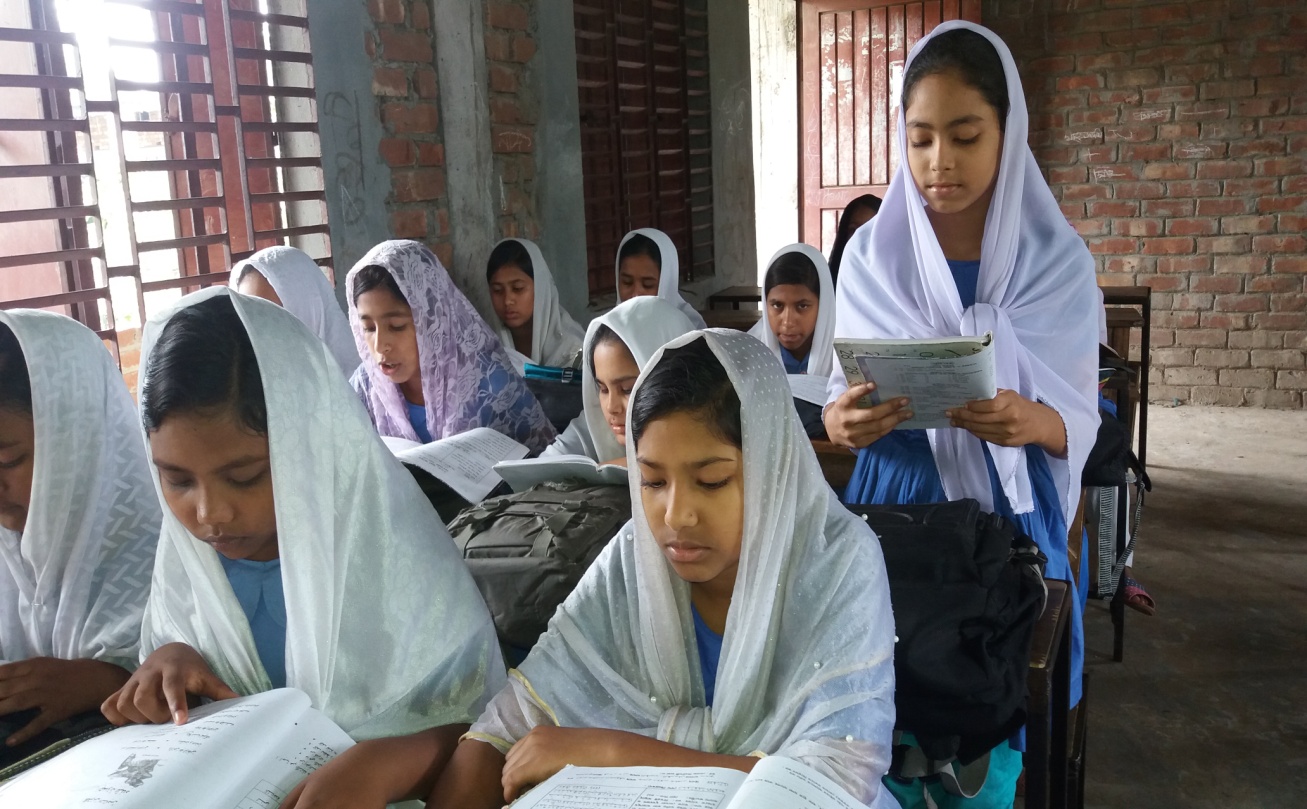 আজকের পাঠের নতুন শব্দের অর্থ জেনে নেই
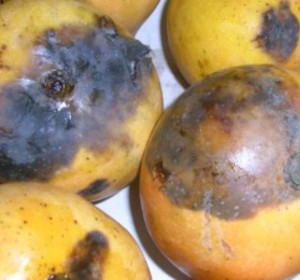 পচান
পচে গেছে এমন
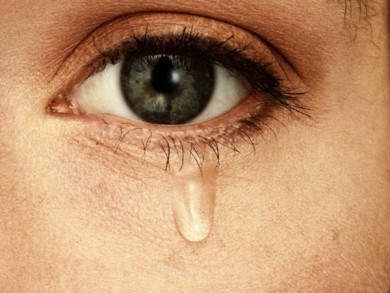 চোখের পানি
নয়ন নীর
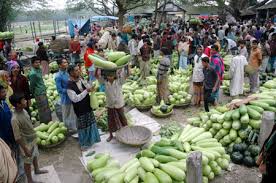 হাট, বাজার বা মেলা
আড়ঙের দিনে
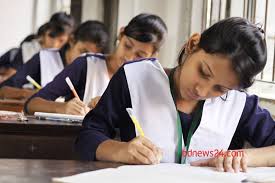 একক কাজ
১. কবি জসীম উদ্দীন কত সালে জন্ম গ্রহণ করেন ? 
২. তাঁর কোন কাব্য টি বিভিন্ন বিদেশি ভাষায় অনূদিত হয়েছে ?
৩. জসীম উদ্দীন কী নামে খ্যাত ?
সমাধানঃ
                   ১. ১৯03 সালে ।
                   ২. নকসী কাঁথার মাঠ ।
                   ৩. পল্লিকবি ।
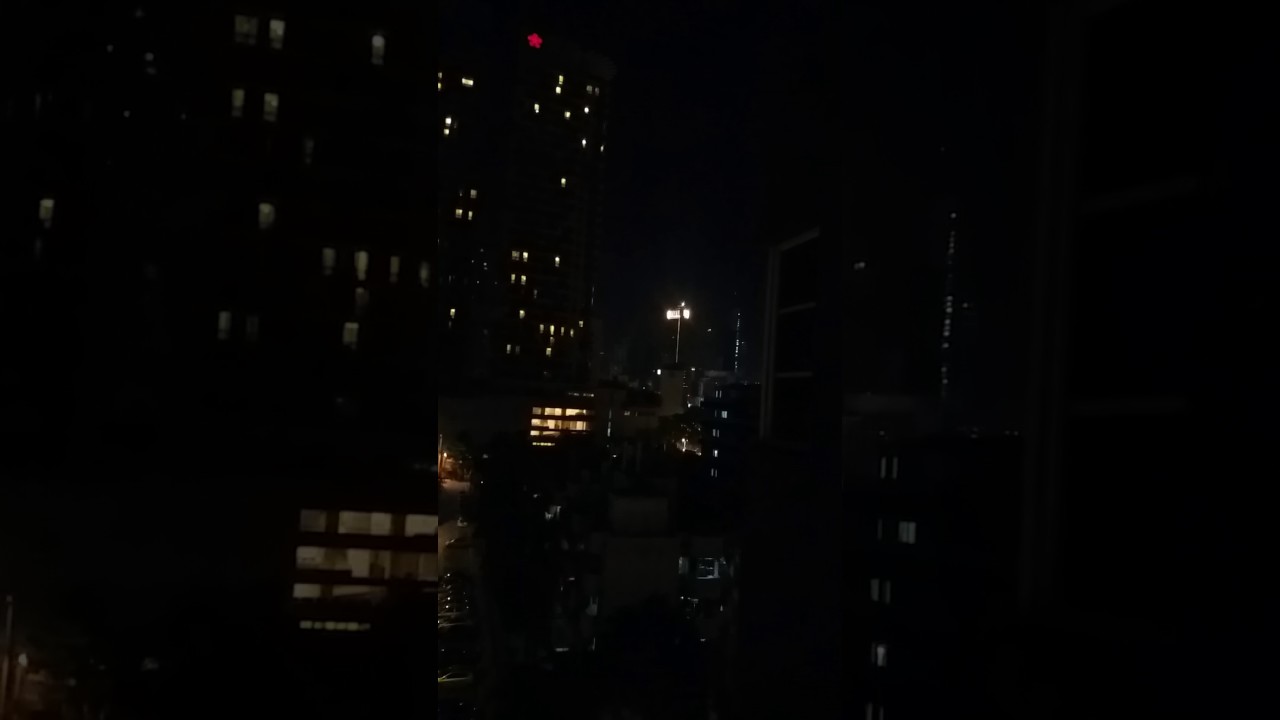 রাত থম থম স্তব্ধ নিঝুম, ঘোর-ঘোর-আন্ধার,নিশ্বাস ফেলি তাও শোনা যায় নাই কোথা সাড়া কার।
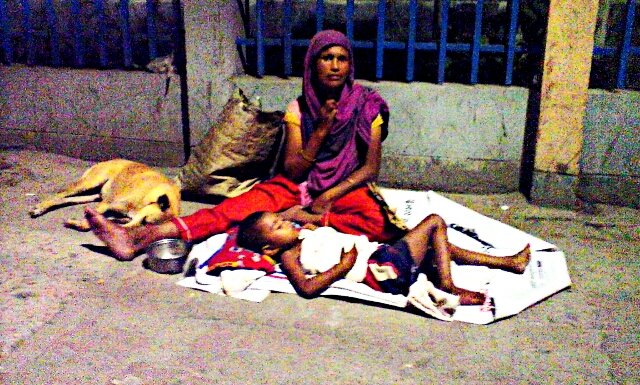 রুগ্ণ ছেলের শিয়রে বসিয়া একেলা জাগিছে মাতা, করুণ চাহনি ঘুম ঘুম যেন ঢুলিছে চোখের পাতা।
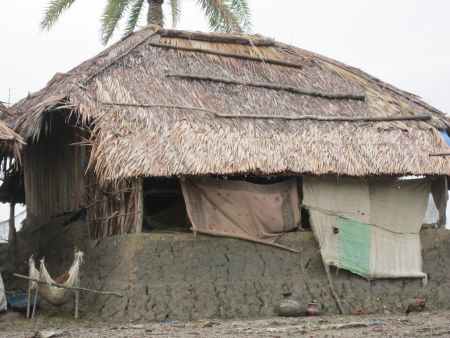 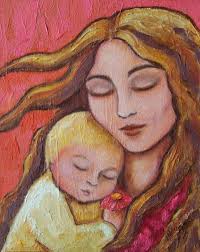 ছোট কুঁড়েঘর,বেড়ার ফাঁকেতে আসিছে শীতের বায়ু, শিয়রে বসিয়া মনে মনে মাতা গণিছে ছেলের আয়ূ।
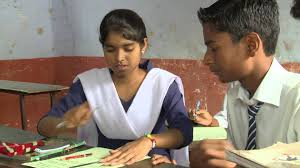 জোড়ায় কাজ
‘নিশ্বাস ফেলি তাও শোনা যায়’-পঙক্তিতে কী ফুটে উঠেছে ?-বুঝিয়ে লেখো।
সমাধানঃ-
ছেলে অসুস্থ বলে মা রাত জেগে ছেলের কাছে বসেছিল। সেই রাত ছিল থমথমে,স্তব্ধ ও নিঝুম। চারদিকে ছিল ঘোর অন্ধকার। রাত্রির সেই নিস্তব্ধ রূপ দেখে পল্লিজননীর মনে হয়,নিশ্বাস ফেলি তাও শোনা যায়।
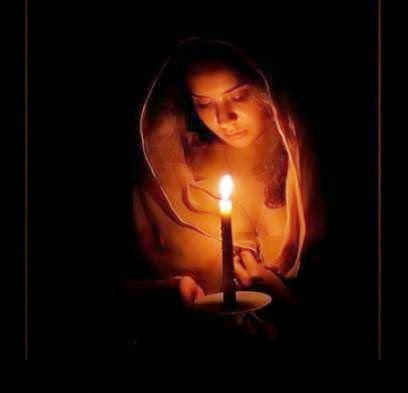 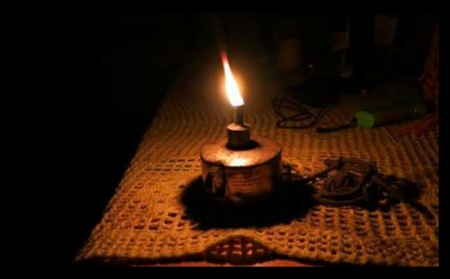 পার্শ্বে জ্বালিয়া মাটির প্রদীপ বাতাসে জমায় খেল;আঁধারের সাথে যুঝিয়া তাহার ফুরায়ে এসেছে তেল।
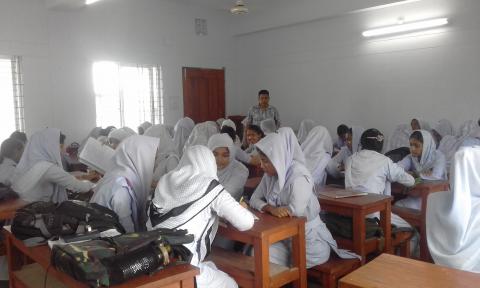 দলগত  কাজ
রূগণ ছেলের মনের ইচ্ছাগুলো ব্যাখ্যা করো।
মূল্যায়ন
কবি জসীম উদ্দীন কত সালে জন্ম গ্রহণ করেন ?
(ক)  ১৯০৩  সালে  (খ) ১৯০৬  সালে (গ) ১৯০২  সালে  (ঘ) ১৯০৮  সালে
বাঁশ বনে বসে কোন পাখি ডাকে ?  
(ক)   কোকিল    (খ)    কানাকুয়ো    (গ)    হুতুম     (ঘ)    দোয়েল
পল্লিজননী কবিতার প্রধান বৈশিষ্ট্য হলো  – 
     i. একটি করুন রসাত্মক কবিতা
    ii. রুগণ পুত্রের শিয়রে বসে রাত জাগা এক মায়ের মনঃকষ্ট
    iii.  অপত্যস্নেহের অনিবার্য আকর্ষণ 
 নিচের কোনটি সঠিক? 
       ক)    i           (খ) i  ও   ii    (গ)     ii  ও iii          (ঘ)  i,  ii ও  iii
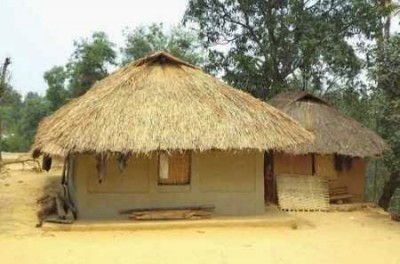 বাড়ির কাজ
‘পল্লিজননী’ কবিতার মূলভাব লিখে আনবে।
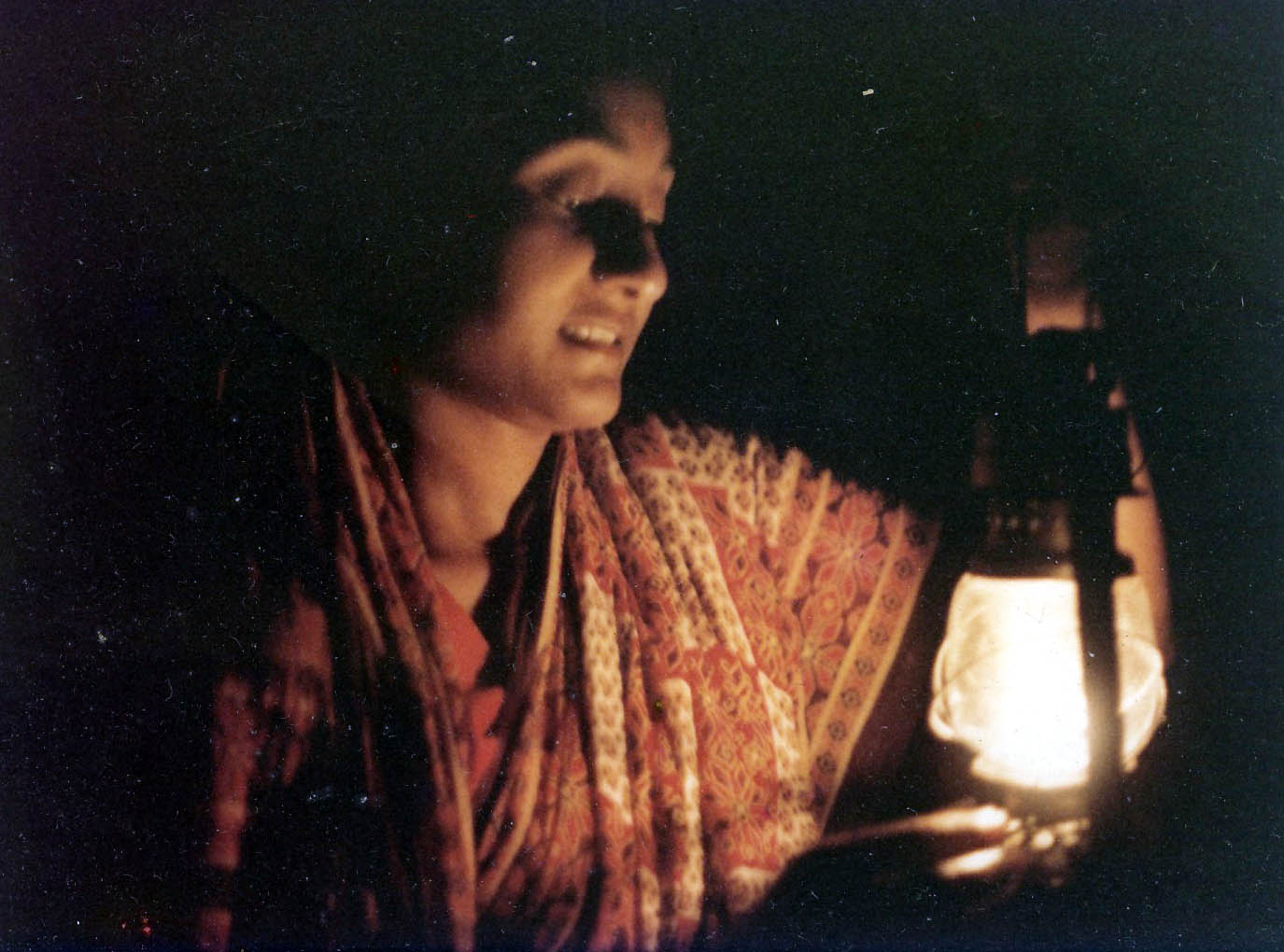 তোমাদের সবাইকে ধন্যবাদ